Oneonta Weather
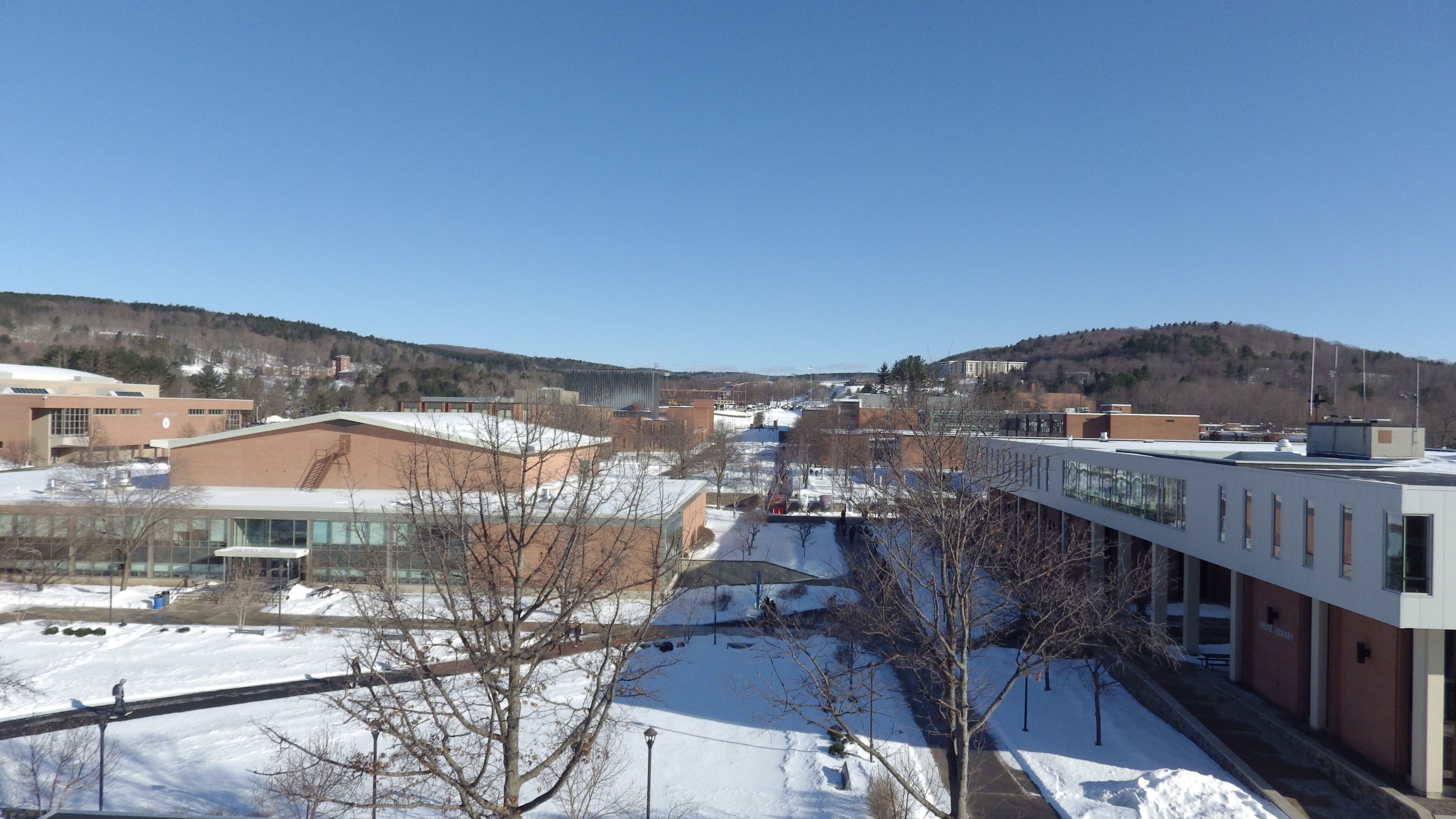 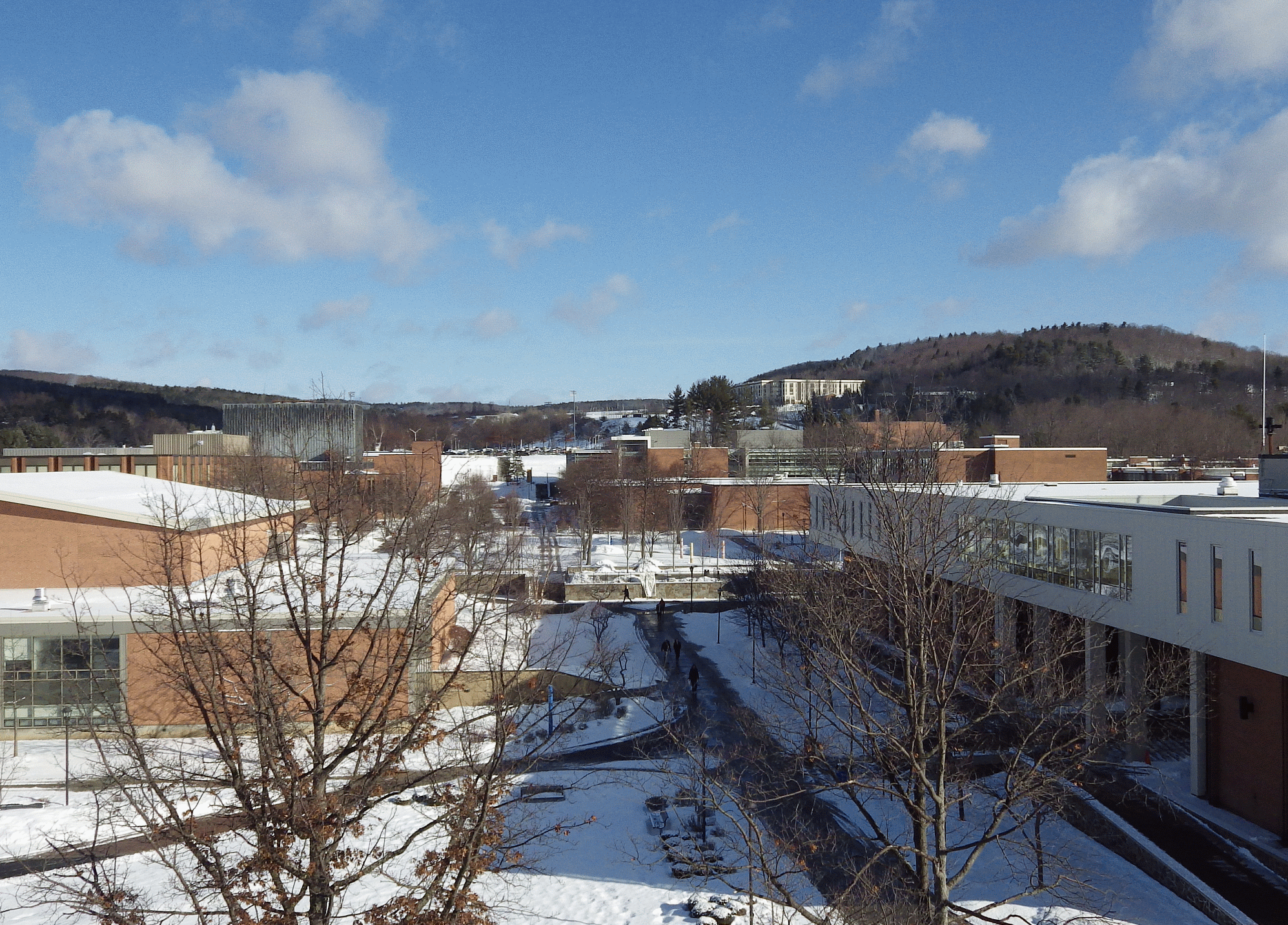 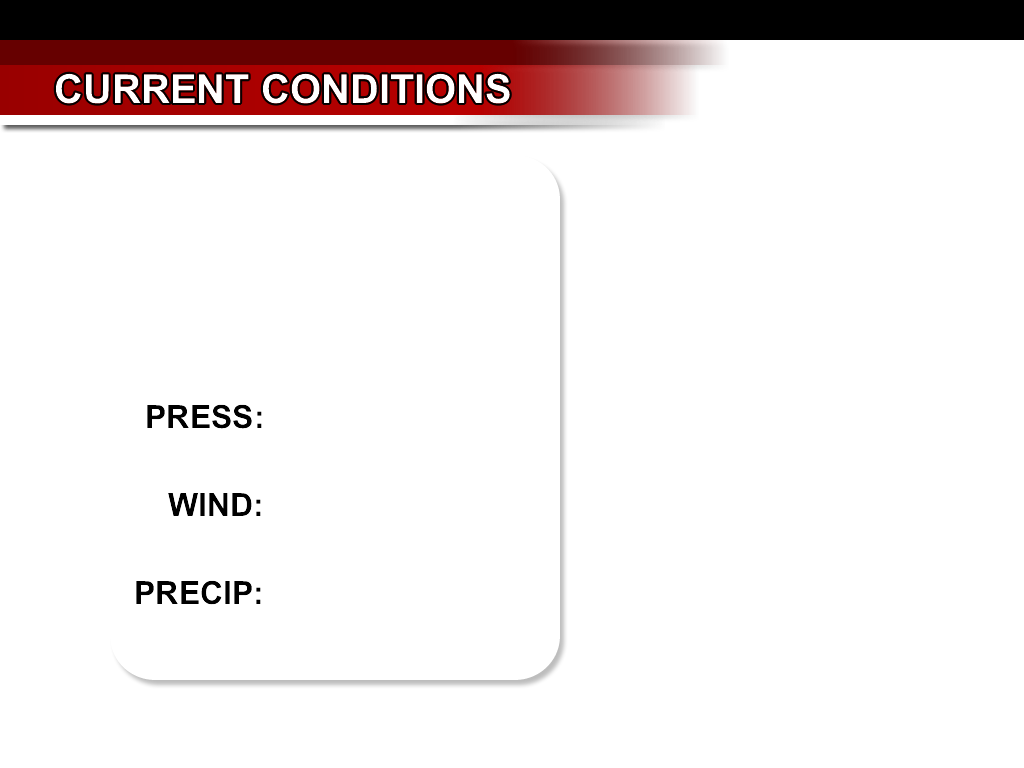 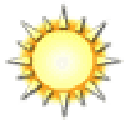 42°
1026 mb
S 5 mph
None
Almanac – March 13, 2019
High:  (Avg 43) 
71 (1990)
Low:  (Avg 17)
  4 (1960)
Record Precip: 
1.25” (2006)
Record Snow:
19.5” (1993)
Sunrise: 7:15 am
Sunset: 7:03 pm
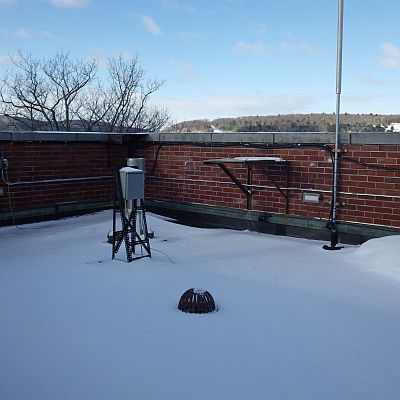 (The Superstorm of ‘93)
U.S. Radar Loop
Northeast Radar Loop
Forecast Prog
Tonight
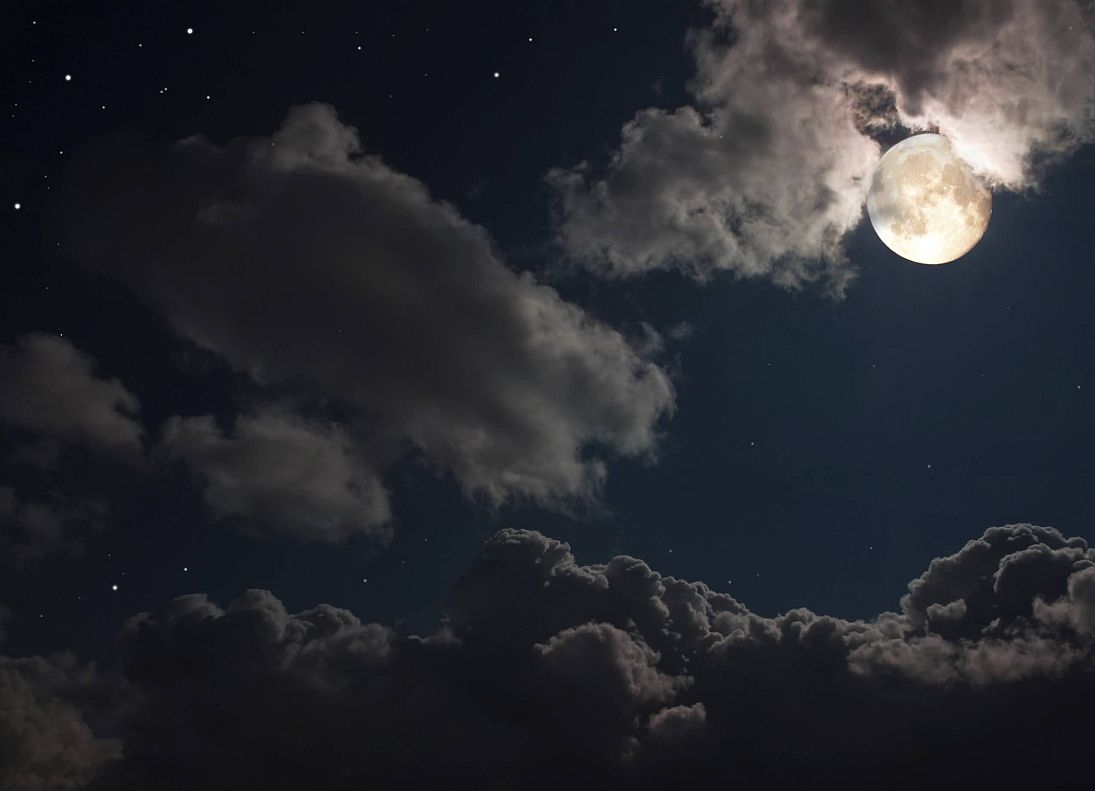 32°
Mostly Cloudy
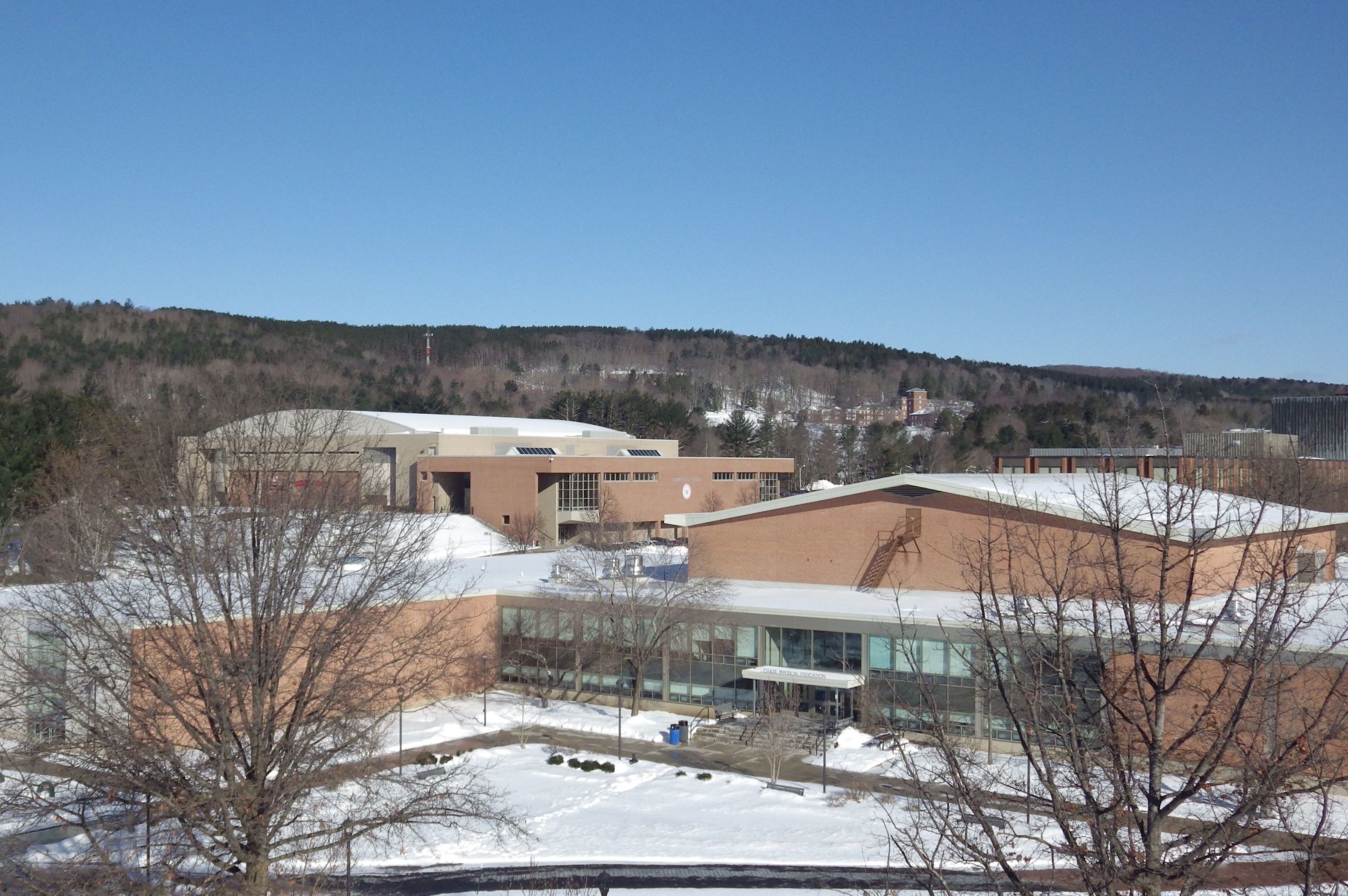 Tomorrow
42
A chance of showers
Tomorrow Night
32
Mostly Cloudy
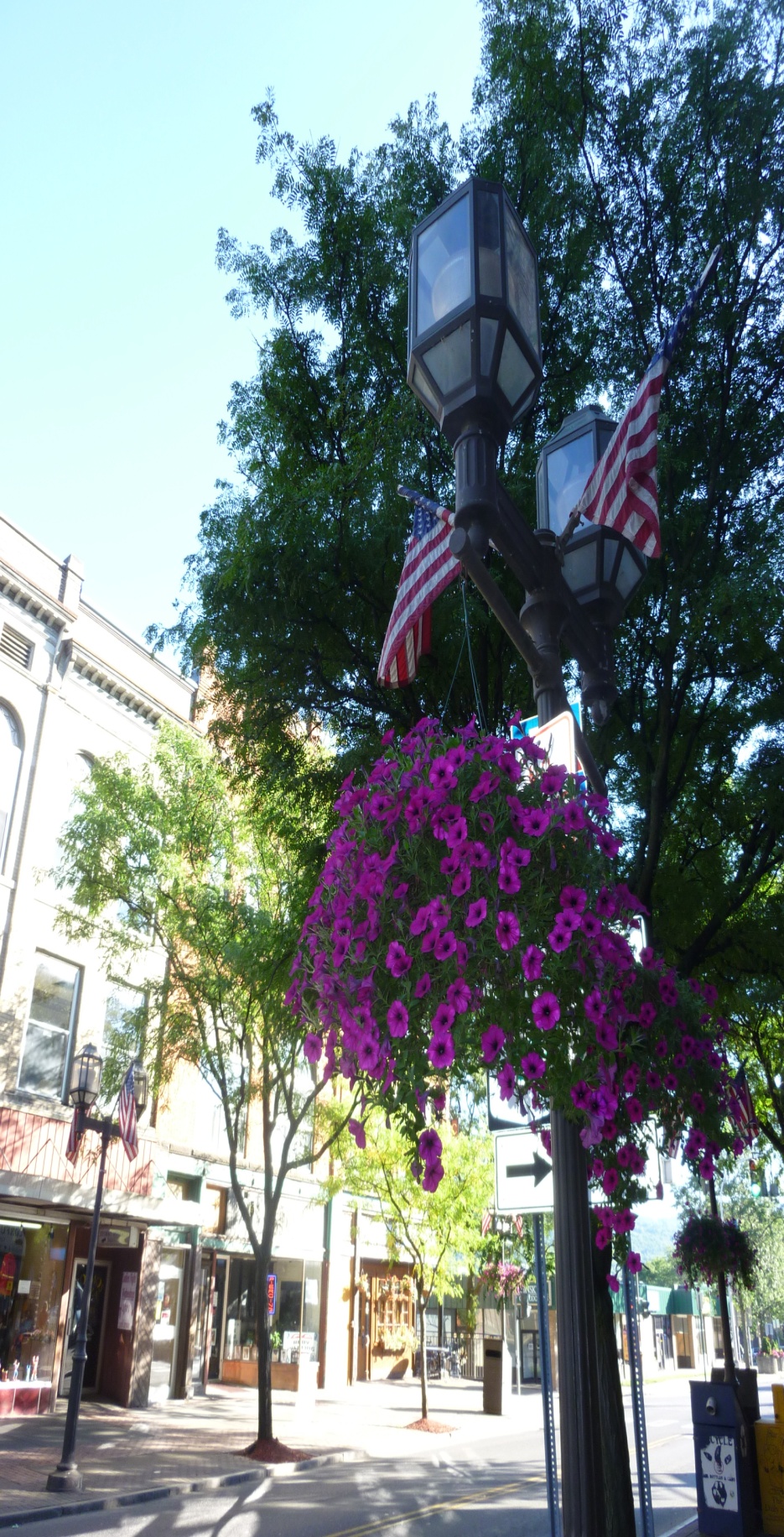 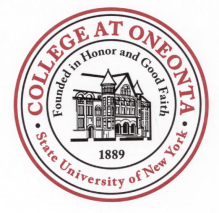 FIVE DAY FORECAST
ONEONTA, NY              WEATHER
Wed
Thu
Fri
Sat
Sun
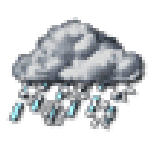 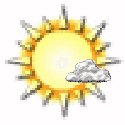 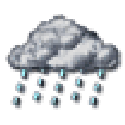 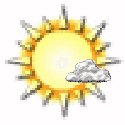 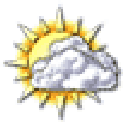 Sunny with increasing clouds
Showers Likely
Rain and Snow Showers
Mostly Cloudy
Mostly Sunny
HIGHS
42
53
59
37
33
32
45
32
19
LOWS